Summarizing ExperieNces with Site Enrollment in NCORP Cancer Care Delivery Research StudiesNCORP SENSE Project
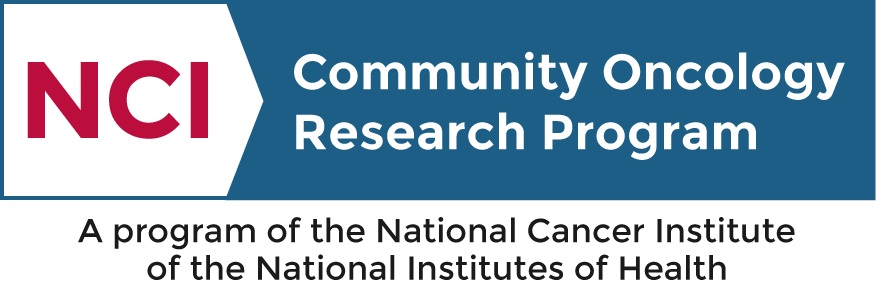 NCORP SENSE Project - Rationale
Robust cancer care delivery research (CCDR) portfolio
19 CCDR studies approved
~2/3 assessing clinician and/or organizational characteristics
10 cluster RCTs

Challenges
Delays in activating studies
Compliance with protocol efficiency guidelines
Site representativeness of participating sites

The Need
Understand effective strategies used by NCORP Research Bases to increase site enrollment on CCDR studies
Qualitative Assessment with NCORP Research Base Staff
Purpose: 
Obtain feedback on effective strategies used by NCORP RBs regarding RB site enrollment experiences to cancer care delivery research (CCDR) studies
Identify best practices/lessons learned to expedite time to study activation and enhance site representativeness

Method: 
Select one CCDR protocol for each Research Base (see Table 1)
For each protocol, conduct interviews (30-45 min) with key staff involved in study development, implementation, and coordination/ operations (n=28-35)
Key staff are CCDR Subcommittee Chairs/Co-Chairs, Study Chairs/Investigators, Study Coordinators, Operations Leads, and others as appropriate
Selected NCORP CCDR Protocols by Research Base (n=7)
[Speaker Notes: Delete red, none for SWOG

TRACER as pilot]
Next Steps
Email from Westat, Inc to schedule interviews
Directly to Research Base PIs and Study Co-Chairs
From: Melanie Chansky or Sophia Tsakraklides

NCI Lead
Brenda Adjei (Brenda.Adjei@nih.gov) with any questions or concerns